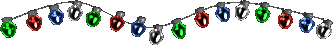 PHÒNG GIÁO DỤC VÀ ĐÀO TẠO HUYỆN GIA LÂM
Trường mầm non Dương Hà
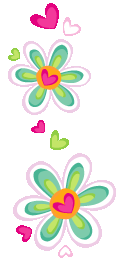 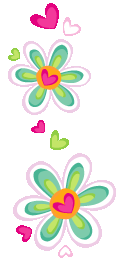 LĨNH VỰC PHÁT TRIỂN NGÔN NGỮ
Đề tài: Trò chơi chữ cái: g,y,p,q,s,x
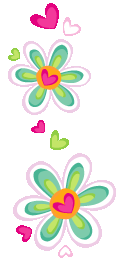 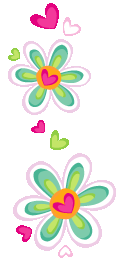 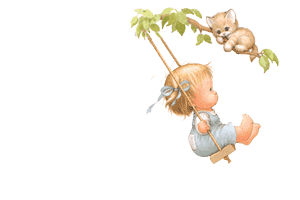 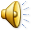 Giáo viên     :  Nguyễn Thị Dân
Độ tuổi     :    5 – 6 tuổi
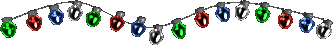 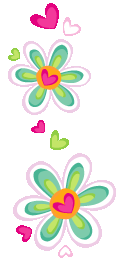 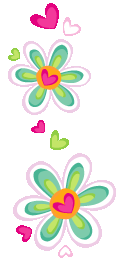 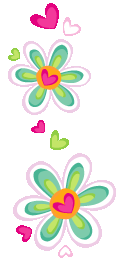 Trò chơi 1: Bé tinh mắt
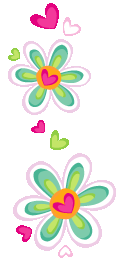 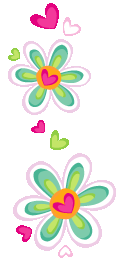 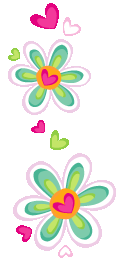 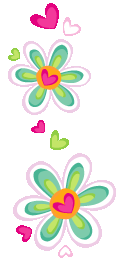 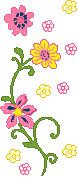 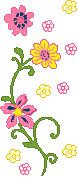 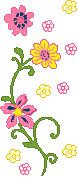 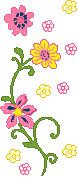 g
p
g
q
q
y
s
s
y
p
x
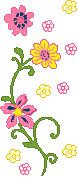 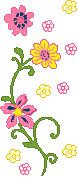 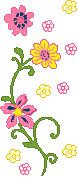 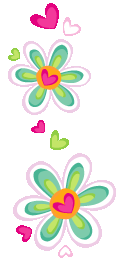 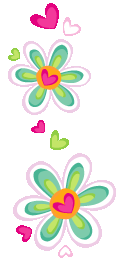 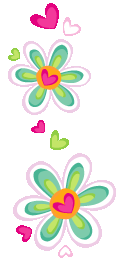 Trò chơi 2: Ai nhanh hơn
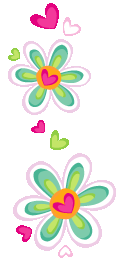 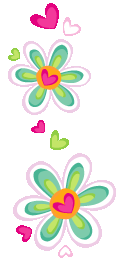 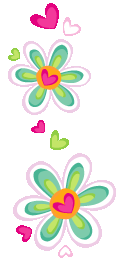 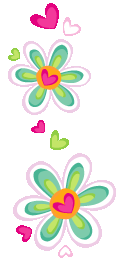 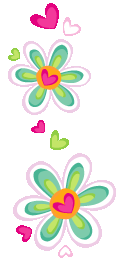 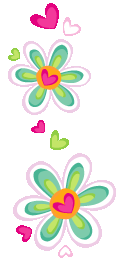 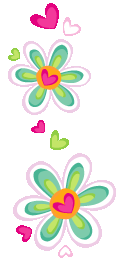 Trò chơi 3: Thả dích dắc
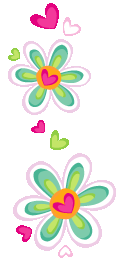 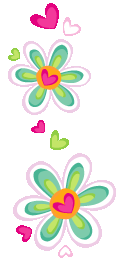 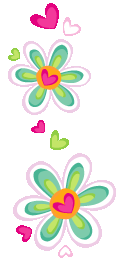 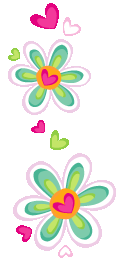 *Trß ch¬i 3: Th¶  ZÝc z¾c.
p
s
x
g
q
y
p
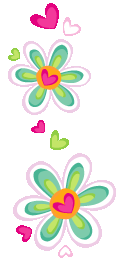 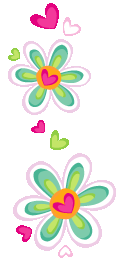 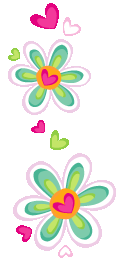 Trò chơi 4: Tìm từ còn thiếu
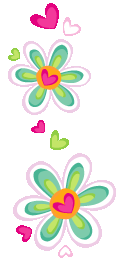 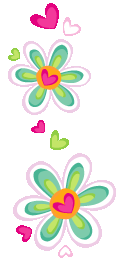 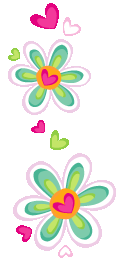 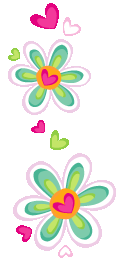 l
m©m x«i
m©m …«i
x
dßng s«ng
m
s
dßng …«ng
p
chim sÎ
s
chim …Î
c©y  xÊu hæ
o
c©y …Êu hæ
x
qu¶ sÊu
s
qu¶ …Êu
a
Điền chữ còn thiếu
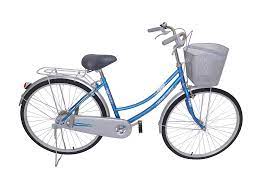 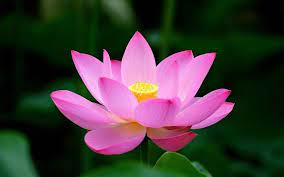 hoa  sen
xe đap
…e đap
hoa …en
x
i
s
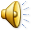 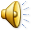 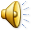 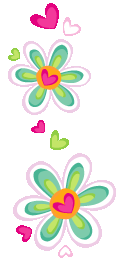 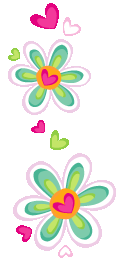 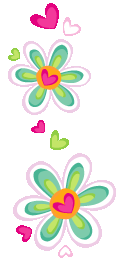 Trò chơi 5:Thi xem đội nào nhanh
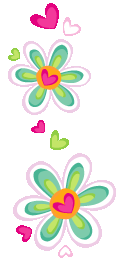 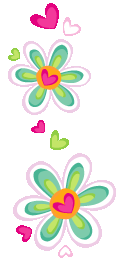 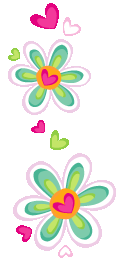 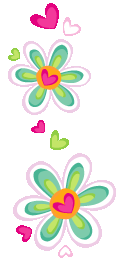